Verb Collocations
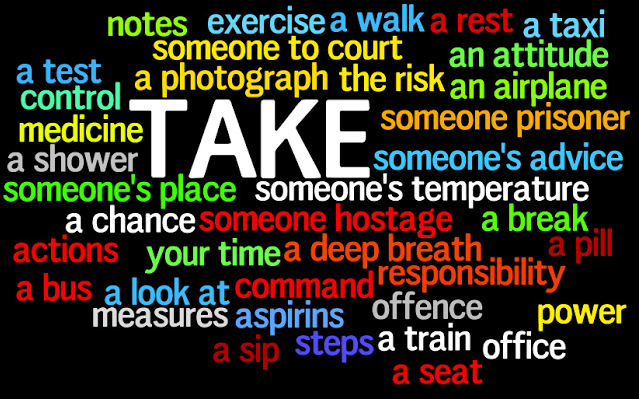 _______   a chance
_______   a taxi
   _______   a break
    _______   an exam
     _______   medicine

 take
[Speaker Notes: __________ a chance
__________ a taxi
__________ a break
__________ an exam
__________ medicine







take]
____ the news to
        ____ someone’s hear
____    a record
____  a window
____       the ice

break
_____ the change
_____    a secret
_____        quiet
_____   in mind
_____  in touch


keep
____  missing
____       deaf
           ____ out of business
     ____     bankrupt
____   abroad


go
Thanks:)